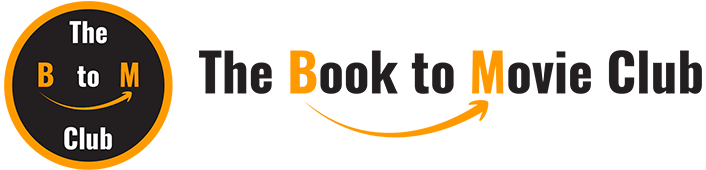 Fanny May
fannymay369@gmail.com
Generic Discussion Questions (After Reading the Book, Before Watching the Movie) – About the Book
What are your reactions to the book? Did you love/hate it? Why?
What are the book’s main themes? What message is the author trying to get across? Did the author succeed?
What is the novel’s point of view?
Are aspects of the author’s life reflected in the book, and if so, what are they?
How would you describe the author’s verbal style/use of language? Were there particular passages that caught your imagination and, if so, why? Read aloud these passages. 
Who are the main characters? How do they change over the course of the book?
Did particular characters engage your sympathy? Were there others that you couldn’t stand? Why?
Generic Discussion Questions (After Reading the Book, Before Watching the Movie) – About the Book
Did the book have any relevance to your own experience? If so, how?
What would the book be if it was told from the point of view of another character?
Have your feelings about the book changed as a result of exchanging views with other members of the group?
Can you suggest others?
References
How to Read Novels Like a Professor: A Jaunty Exploration of the World's Favorite Literary Form by Thomas C. Foster
How to Read Literature Like a Professor: For Kids by Thomas C. Foster
How to Read a Book: The Classic Guide to Intelligent Reading by Mortimer J. Adler and Charles Van Doren 
How to Read a Book – Picture Book by Kwame Alexander, Melissa Sweet (for children)
How to Read Literature Like a Professor: A Lively and Entertaining Guide to Reading Between the Lines by Thomas C Foster
The Art of Reading by Timothy Spurgin and The Great Courses
The Art of Critical Reading by Peter Mather
The Art of Reading by Damon Young